¡Exprésate! DOSChapter 2-1
Professions
Neighbor: el vecino
Mr. Rogers' Neighborhood
Secretary: la secretaria
"The Office"
Mechanic: el mecánico
Mechanic Commerical
Mailman: el caterola mujer catera
Mailman Video Clip
Lawyer: el abogado
Hairstylist: la peluquera
Head and Shoulders Commercial
(beauty) salon: el salón de belleza
Ouch!
Doctor: el médico
Autopsy
Nurse: la enfermera
Cook: el cocinero
Hell's Kitchen
Dentist: el dentista
"Little Shop of Horrors" Clip #2
Journalist: el/la periodista
Newscaster Laughing
Anchorman and Lizard
Engineer: el ingeniero
Carpenter: el carpintero
Oops!
Firefighter: el bombero
Firemarshall Bill
Police: el policíala mujer policía
Police Stop
Driver: el conductorla conductora
Firetruck: el camión de bomberos
Computer programmer: el/la programador(a)
International bankerel/la banquero(a) internacional
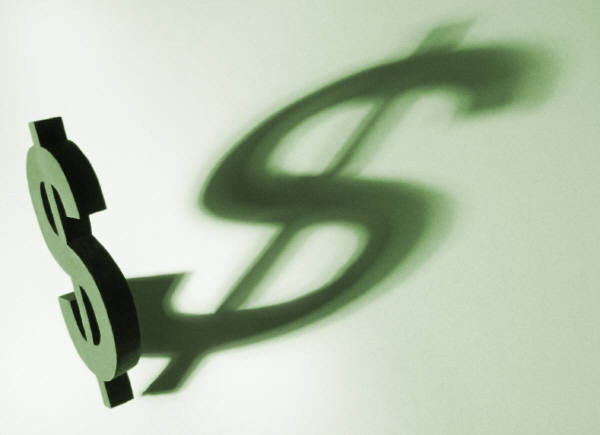